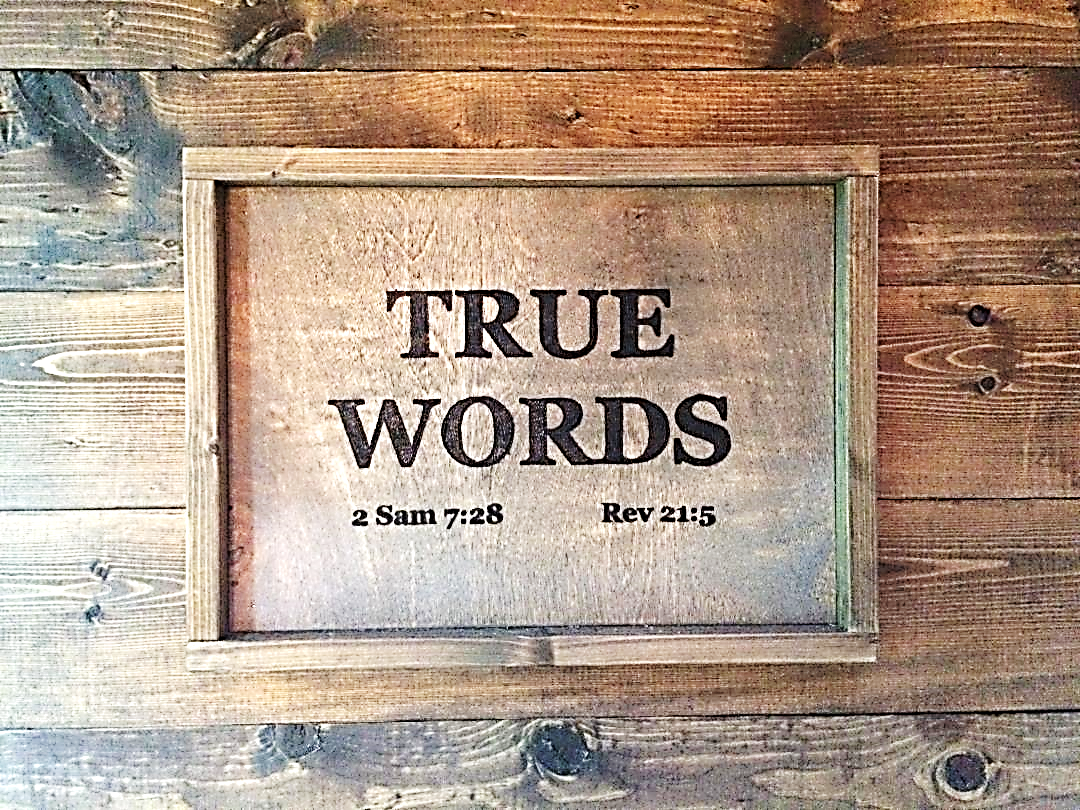 SERMON TITLE
The God of Love
And
The God of Hate
1 John 4:7-9   Beloved, let us love one another: for love is of God; and every one that loveth is born of God, and knoweth God.  8 He that loveth not knoweth not God; for God is love.  9 In this was manifested the love of God toward us, because that God sent his only begotten Son into the world, that we might live through him.
True Words Christian Church
1 John 4:10-13   Herein is love, not that we loved God, but that he loved us, and sent his Son to be the propitiation for our sins.  11 Beloved, if God so loved us, we ought also to love one another.  12 No man hath seen God at any time. If we love one another, God dwelleth in us, and his love is perfected in us.  13 Hereby know we that we dwell in him, and he in us, because he hath given us of his Spirit.
True Words Christian Church
1 John 4:14-16   And we have seen and do testify that the Father sent the Son to be the Saviour of the world.  15 Whosoever shall confess that Jesus is the Son of God, God dwelleth in him, and he in God.  16 And we have known and believed the love that God hath to us. God is love; and he that dwelleth in love dwelleth in God, and God in him.
True Words Christian Church
Romans 5:5   And hope maketh not ashamed; because the love of God is shed abroad in our hearts by the Holy Ghost which is given unto us.
True Words Christian Church
John 5:42   But I know you, that ye have not the love of God in you.
True Words Christian Church
1 John 2:5   But whoso keepeth his word, in him verily is the love of God perfected: hereby know we that we are in him.
True Words Christian Church
2 John 6   And this is love, that we walk after his commandments. This is the commandment, That, as ye have heard from the beginning, ye should walk in it.
True Words Christian Church
1 John 5:3   For this is the love of God, that we keep his commandments: and his commandments are not grievous.
True Words Christian Church
hate, hated, hatefully, haters, hatest, hateth

abhor, abhorred, abhorrest, abhorreth, abhorring

contemn, contemned

detest, detestable
True Words Christian Church
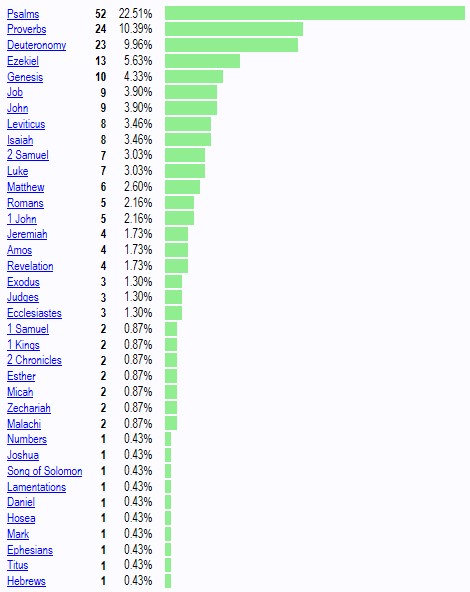 True Words Christian Church
Leviticus 20:22-24   Ye shall therefore keep all my statutes, and all my judgments, and do them: that the land, whither I bring you to dwell therein, spue you not out.  23 And ye shall not walk in the manners of the nation, which I cast out before you: for they committed all these things, and therefore I abhorred them.  24 But I have said unto you, Ye shall inherit their land, and I will give it unto you to possess it, a land that floweth with milk and honey: I am the LORD your God, which have separated you from other people.
True Words Christian Church
Leviticus 26:27-30   And if ye will not for all this hearken unto me, but walk contrary unto me;  28 Then I will walk contrary unto you also in fury; and I, even I, will chastise you seven times for your sins.  29 And ye shall eat the flesh of your sons, and the flesh of your daughters shall ye eat.  30 And I will destroy your high places, and cut down your images, and cast your carcases upon the carcases of your idols, and my soul shall abhor you.
True Words Christian Church
Deuteronomy 12:31   Thou shalt not do so unto the LORD thy God: for every abomination to the LORD, which he hateth, have they done unto their gods; for even their sons and their daughters they have burnt in the fire to their gods.
True Words Christian Church
Ecclesiastes 3:8   A time to love, and a time to hate; a time of war, and a time of peace.
True Words Christian Church
Deuteronomy 7:26   Neither shalt thou bring an abomination into thine house, lest thou be a cursed thing like it: but thou shalt utterly detest it, and thou shalt utterly abhor it; for it is a cursed thing.
True Words Christian Church
Leviticus 18:22   Thou shalt not lie with mankind, as with womankind: it is abomination.
True Words Christian Church
Leviticus 20:13   If a man also lie with mankind, as he lieth with a woman, both of them have committed an abomination: they shall surely be put to death; their blood shall be upon them.
True Words Christian Church
Deuteronomy 16:22   Neither shalt thou set thee up any image; which the LORD thy God hateth.
True Words Christian Church
Deuteronomy 32:16-18   They provoked him to jealousy with strange gods, with abominations provoked they him to anger.  17 They sacrificed unto devils, not to God; to gods whom they knew not, to new gods that came newly up, whom your fathers feared not.  18 Of the Rock that begat thee thou art unmindful, and hast forgotten God that formed thee.
True Words Christian Church
Deuteronomy 32:19-20   And when the LORD saw it, he abhorred them, because of the provoking of his sons, and of his daughters.  20 And he said, I will hide my face from them, I will see what their end shall be: for they are a very froward generation, children in whom is no faith.
True Words Christian Church
Psalm 5:4-6   For thou art not a God that hath pleasure in wickedness: neither shall evil dwell with thee.  5 The foolish shall not stand in thy sight: thou hatest all workers of iniquity.  6 Thou shalt destroy them that speak leasing: the LORD will abhor the bloody and deceitful man.
True Words Christian Church
Romans 12:9   Let love be without dissimulation. Abhor that which is evil; cleave to that which is good.
True Words Christian Church
2 Thessalonians 3:10   For even when we were with you, this we commanded you, that if any would not work, neither should he eat.
True Words Christian Church
Psalm 10:3   For the wicked boasteth of his heart's desire, and blesseth the covetous, whom the LORD abhorreth.
True Words Christian Church
Psalm 11:5   The LORD trieth the righteous: but the wicked and him that loveth violence his soul hateth.
True Words Christian Church
Psalm 15:4   In whose eyes a vile person is contemned; but he honoureth them that fear the LORD. He that sweareth to his own hurt, and changeth not.
True Words Christian Church
Jeremiah 7:16   Therefore pray not thou for this people, neither lift up cry nor prayer for them, neither make intercession to me: for I will not hear thee.
True Words Christian Church
Jeremiah 14:11   Then said the LORD unto me, Pray not for this people for their good.
True Words Christian Church
Psalm 36:4   He deviseth mischief upon his bed; he setteth himself in a way that is not good; he abhorreth not evil.
True Words Christian Church
Psalm 45:7   Thou lovest righteousness, and hatest wickedness: therefore God, thy God, hath anointed thee with the oil of gladness above thy fellows.
True Words Christian Church
Psalm 78:58-61   For they provoked him to anger with their high places, and moved him to jealousy with their graven images.  59 When God heard this, he was wroth, and greatly abhorred Israel:  60 So that he forsook the tabernacle of Shiloh, the tent which he placed among men;  61 And delivered his strength into captivity, and his glory into the enemy's hand.
True Words Christian Church
Psalm 97:10   Ye that love the LORD, hate evil: he preserveth the souls of his saints; he delivereth them out of the hand of the wicked.
True Words Christian Church
Psalm 119:104   Through thy precepts I get understanding: therefore I hate every false way.
True Words Christian Church
Psalm 119:163   I hate and abhor lying: but thy law do I love.
True Words Christian Church
Psalm 139:21-22   Do not I hate them, O LORD, that hate thee? and am not I grieved with those that rise up against thee?  22 I hate them with perfect hatred: I count them mine enemies.
True Words Christian Church
Proverbs 6:16-19   These six things doth the LORD hate: yea, seven are an abomination unto him:  17 A proud look, a lying tongue, and hands that shed innocent blood,  18 An heart that deviseth wicked imaginations, feet that be swift in running to mischief,  19 A false witness that speaketh lies, and he that soweth discord among brethren.
True Words Christian Church
Proverbs 8:13   The fear of the LORD is to hate evil: pride, and arrogancy, and the evil way, and the froward mouth, do I hate.
True Words Christian Church
Proverbs 22:14   The mouth of strange women is a deep pit: he that is abhorred of the LORD shall fall therein.
True Words Christian Church
Isaiah 1:14   Your new moons and your appointed feasts my soul hateth: they are a trouble unto me; I am weary to bear them.
True Words Christian Church
Isaiah 61:8   For I the LORD love judgment, I hate robbery for burnt offering; and I will direct their work in truth, and I will make an everlasting covenant with them.
True Words Christian Church
Jeremiah 12:8   Mine heritage is unto me as a lion in the forest; it crieth out against me: therefore have I hated it.
True Words Christian Church
Jeremiah 44:4   Howbeit I sent unto you all my servants the prophets, rising early and sending them, saying, Oh, do not this abominable thing that I hate.
True Words Christian Church
Hosea 9:15-16   All their wickedness is in Gilgal: for there I hated them: for the wickedness of their doings I will drive them out of mine house, I will love them no more: all their princes are revolters.  16 Ephraim is smitten, their root is dried up, they shall bear no fruit: yea, though they bring forth, yet will I slay even the beloved fruit of their womb.
True Words Christian Church
Amos 5:15   Hate the evil, and love the good, and establish judgment in the gate: it may be that the LORD God of hosts will be gracious unto the remnant of Joseph.
True Words Christian Church
Amos 5:21   I hate, I despise your feast days, and I will not smell in your solemn assemblies.
True Words Christian Church
Micah 3:1-2   And I said, Hear, I pray you, O heads of Jacob, and ye princes of the house of Israel; Is it not for you to know judgment?  2 Who hate the good, and love the evil; who pluck off their skin from off them, and their flesh from off their bones;
True Words Christian Church
Zechariah 8:17   And let none of you imagine evil in your hearts against his neighbour; and love no false oath: for all these are things that I hate, saith the LORD.
True Words Christian Church
Malachi 1:3   And I hated Esau, and laid his mountains and his heritage waste for the dragons of the wilderness.
True Words Christian Church
Romans 9:13   As it is written, Jacob have I loved, but Esau have I hated.
True Words Christian Church
Hebrews 1:9   Thou hast loved righteousness, and hated iniquity; therefore God, even thy God, hath anointed thee with the oil of gladness above thy fellows.
True Words Christian Church
Revelation 2:6   But this thou hast, that thou hatest the deeds of the Nicolaitans, which I also hate.
True Words Christian Church
Revelation 2:15   So hast thou also them that hold the doctrine of the Nicolaitans, which thing I hate.
True Words Christian Church
John 3:36   He that believeth on the Son hath everlasting life: and he that believeth not the Son shall not see life; but the wrath of God abideth on him.
True Words Christian Church
Deuteronomy 32:39-40   See now that I, even I, am he, and there is no god with me: I kill, and I make alive; I wound, and I heal: neither is there any that can deliver out of my hand.  40 For I lift up my hand to heaven, and say, I live for ever.
True Words Christian Church